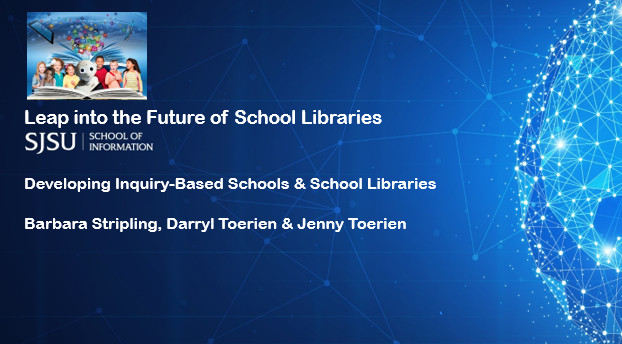 1
Learners will develop the skills and attitudes of an inquiry stance.

Learners will be able to learn independently by connecting with what they already know, asking intriguing questions about what is not known, investigating the answers, constructing new understandings, and communicating to share those understandings with others. 

Learners will acquire the durable skills that enable them to grow academically, socially, emotionally, and culturally and thrive both in school and beyond.
What Is the Promise of Inquiry?
Engaging and Empowering Learners for Life
2
Keeping the promise of inquiry
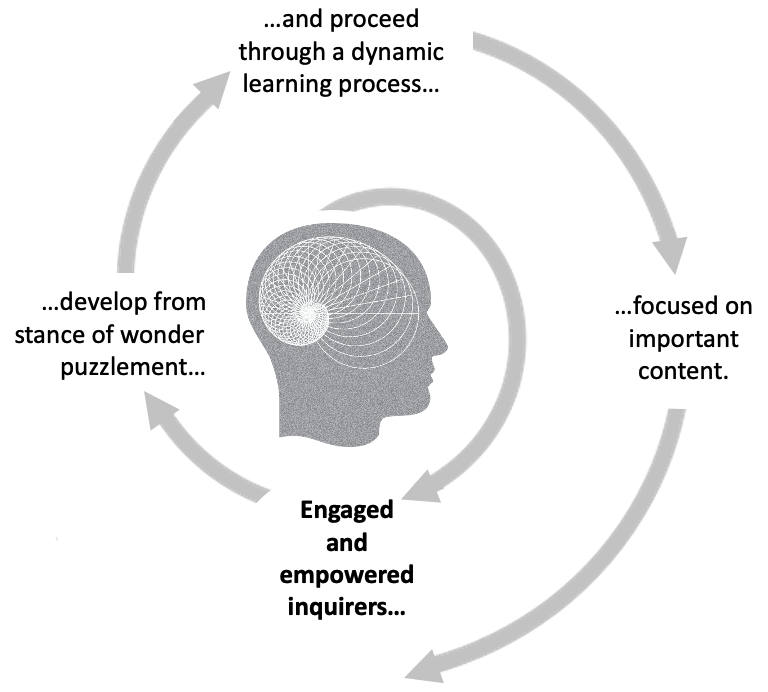 3
FOSIL: Framework of Skills for Inquiry Learning: https://fosil.org.uk/fosil-cycle/
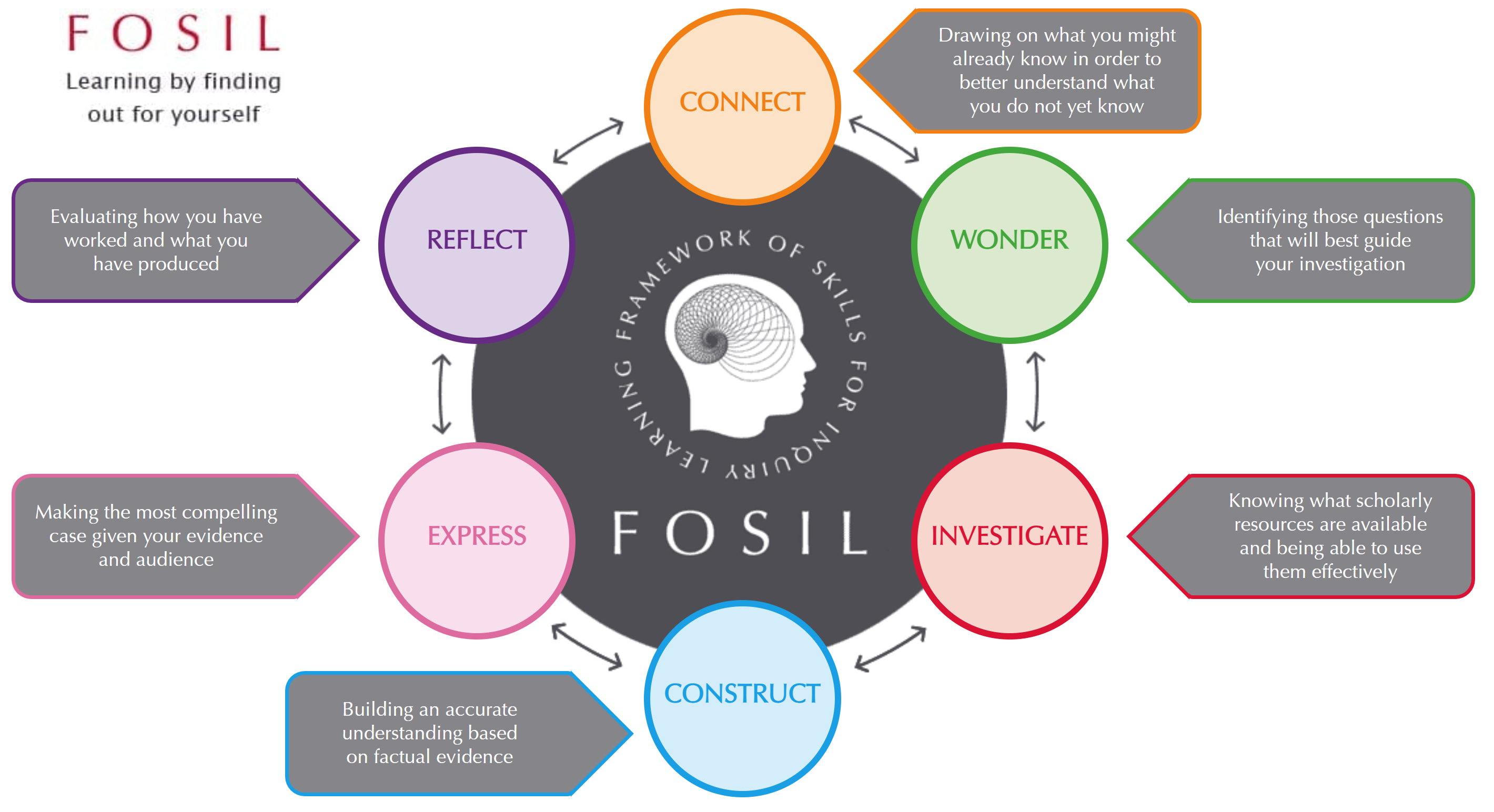 4
Stripling Model of Inquiry: https://slsa-nys.libguides.com/ifc
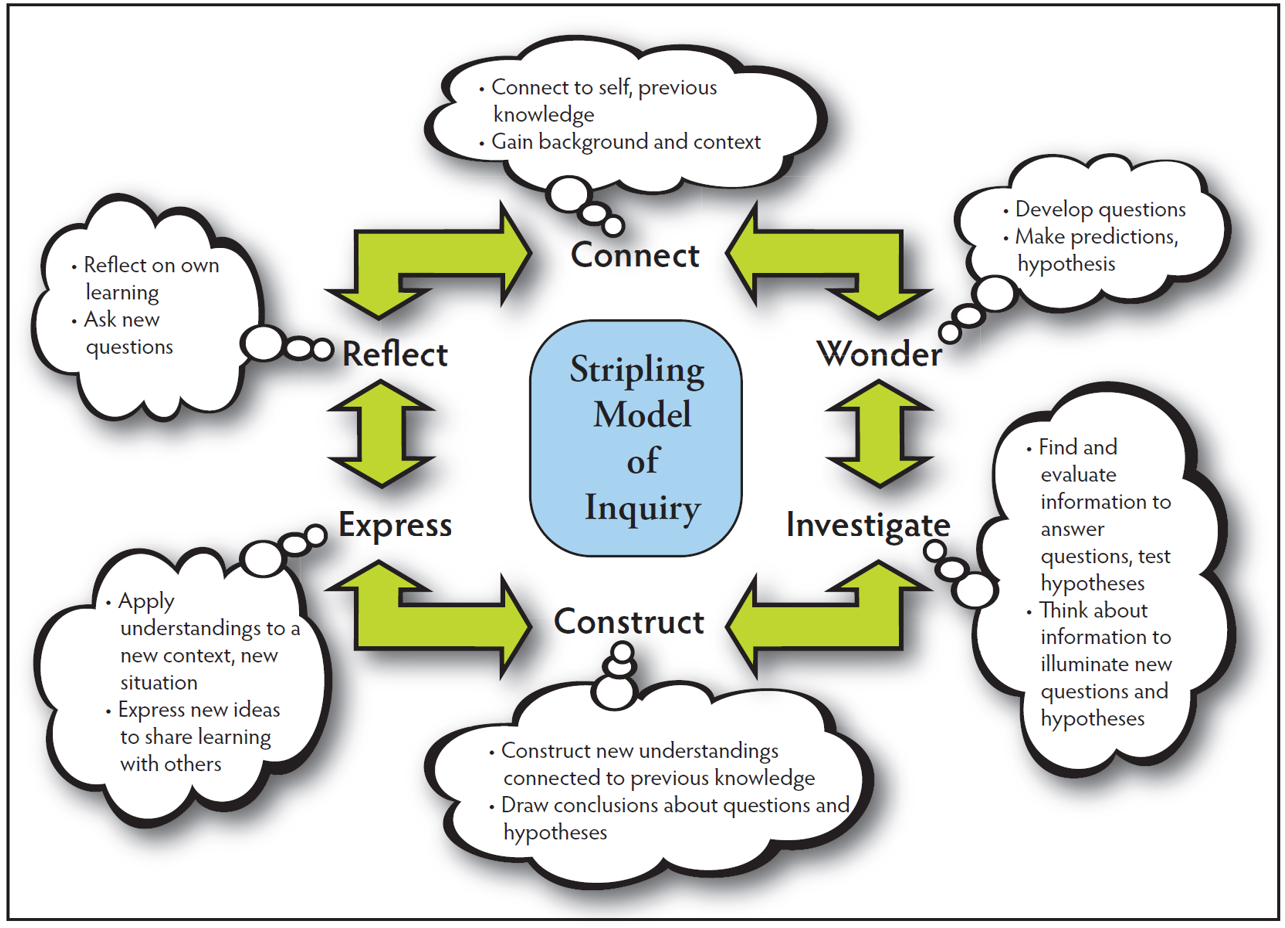 5
How Is the Promise of Inquiry Fulfilled?
6
Portrait Attributes
PORTRAIT OF AN ENGAGED AND EMPOWERED LEARNER: GRADES 2, 5, 8, AND 12
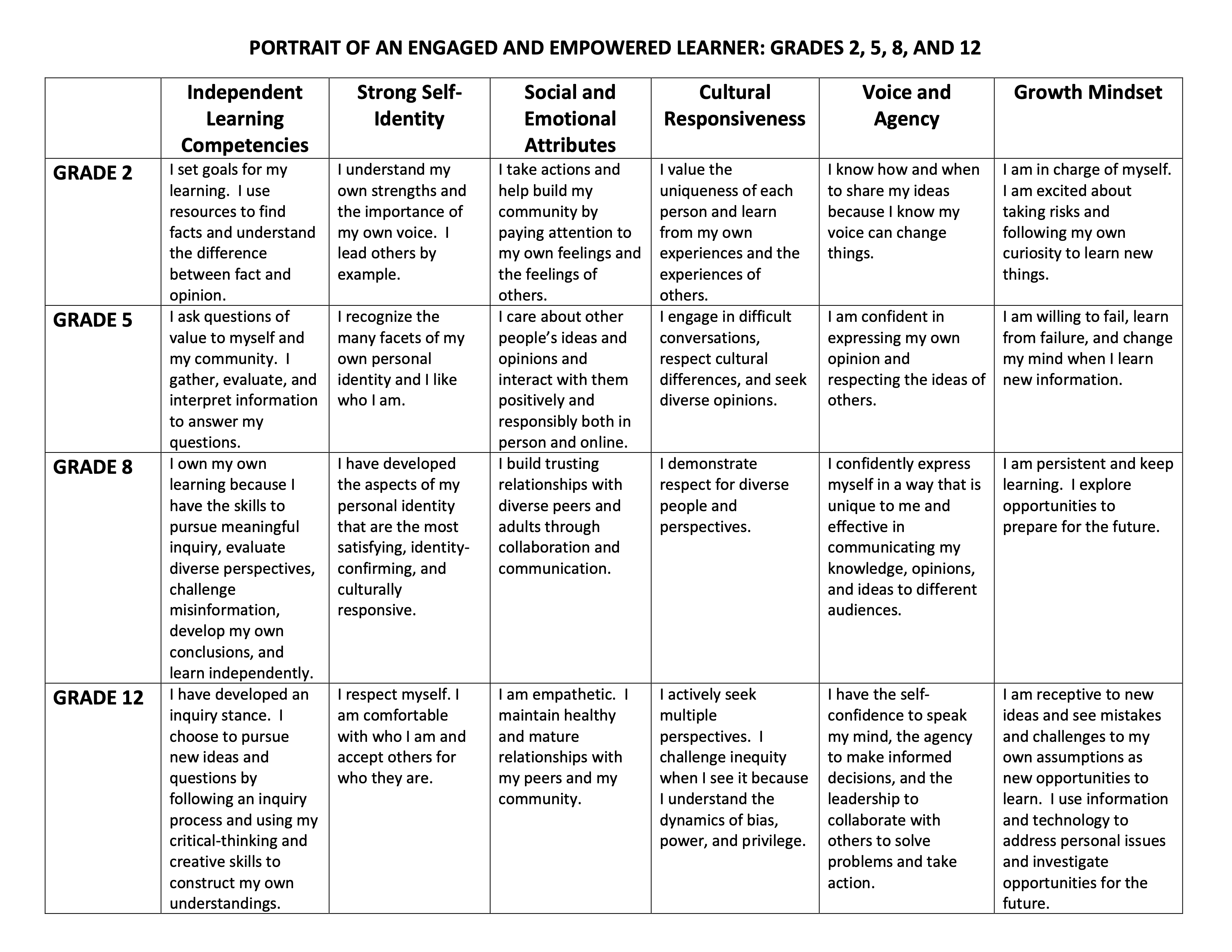 Grade level
7
Independent Learning CompetenciesVertical Alignment
8
Social and Emotional AttributesVertical Alignment
9
Horizontal Alignment of Portrait AttributesGrade 2
10
Horizontal Alignment of Portrait AttributesGrade 12
11
Translation of Competencies to Durable SkillsEmpire State Information Fluency Continuum: https://slsa-nys.libguides.com/ifc
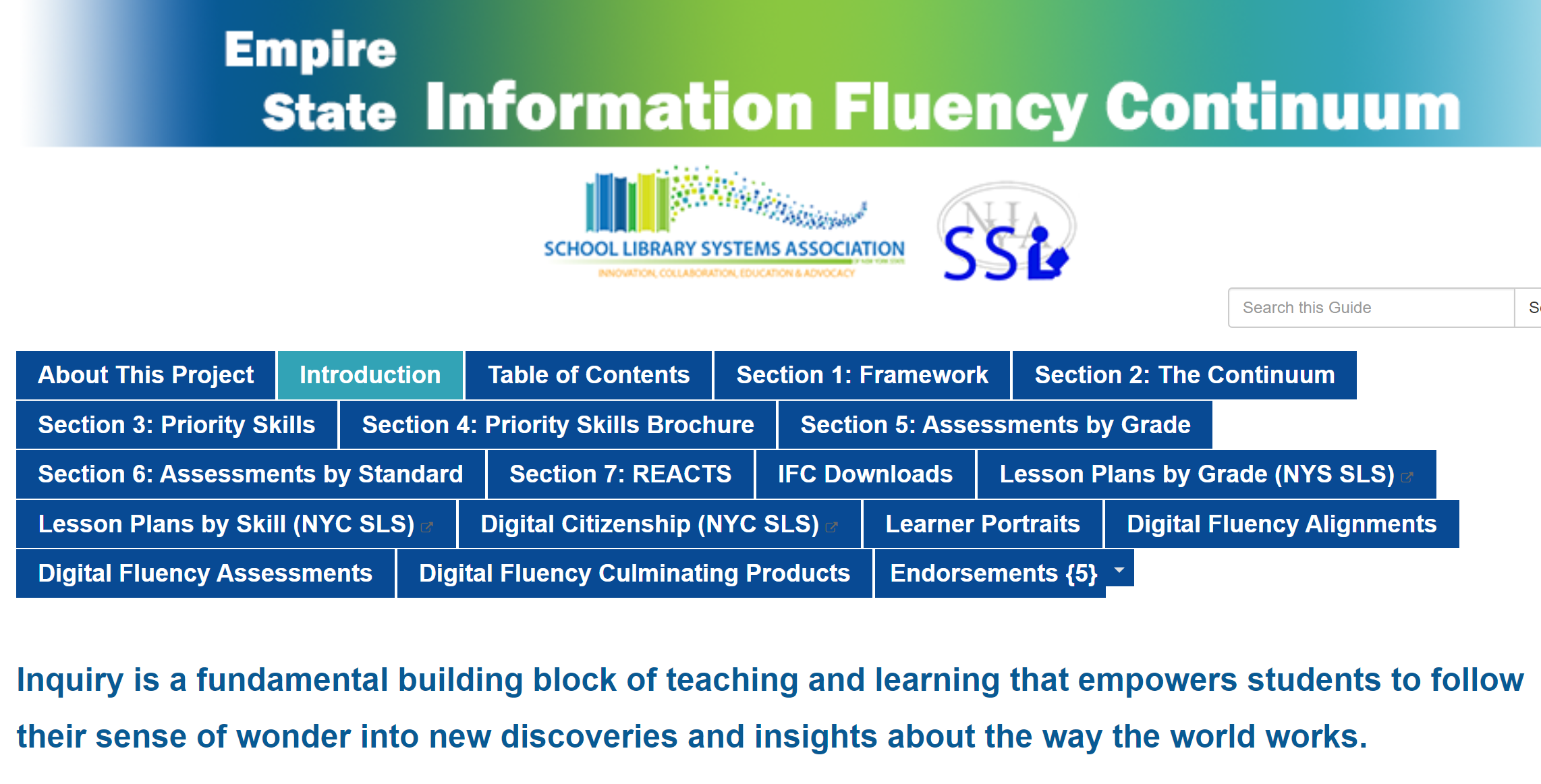 12
Vertical Continuum of Skill Development for Cultural Responsiveness5th Grade Competency: “I engage in difficult conversations, respect cultural differences, and seek diverse opinions”
13
Unit: Grade 4 Geography
Horizontal Integration of Portrait Skills and AttitudesInquiry Unit on Volcanoes – Grade 4
14
Unit: Grade 4 Geography
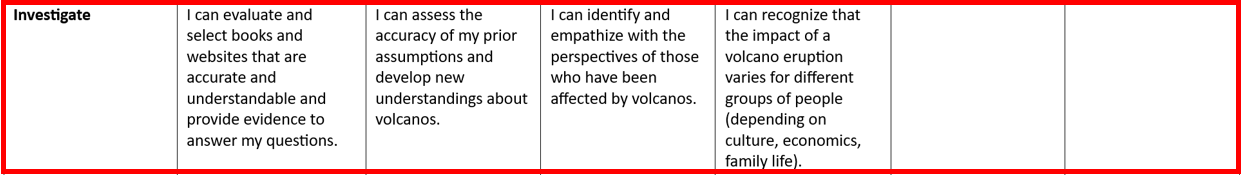 Horizontal Integration of Portrait Skills and AttitudesInquiry Unit on Volcanoes – Grade 5
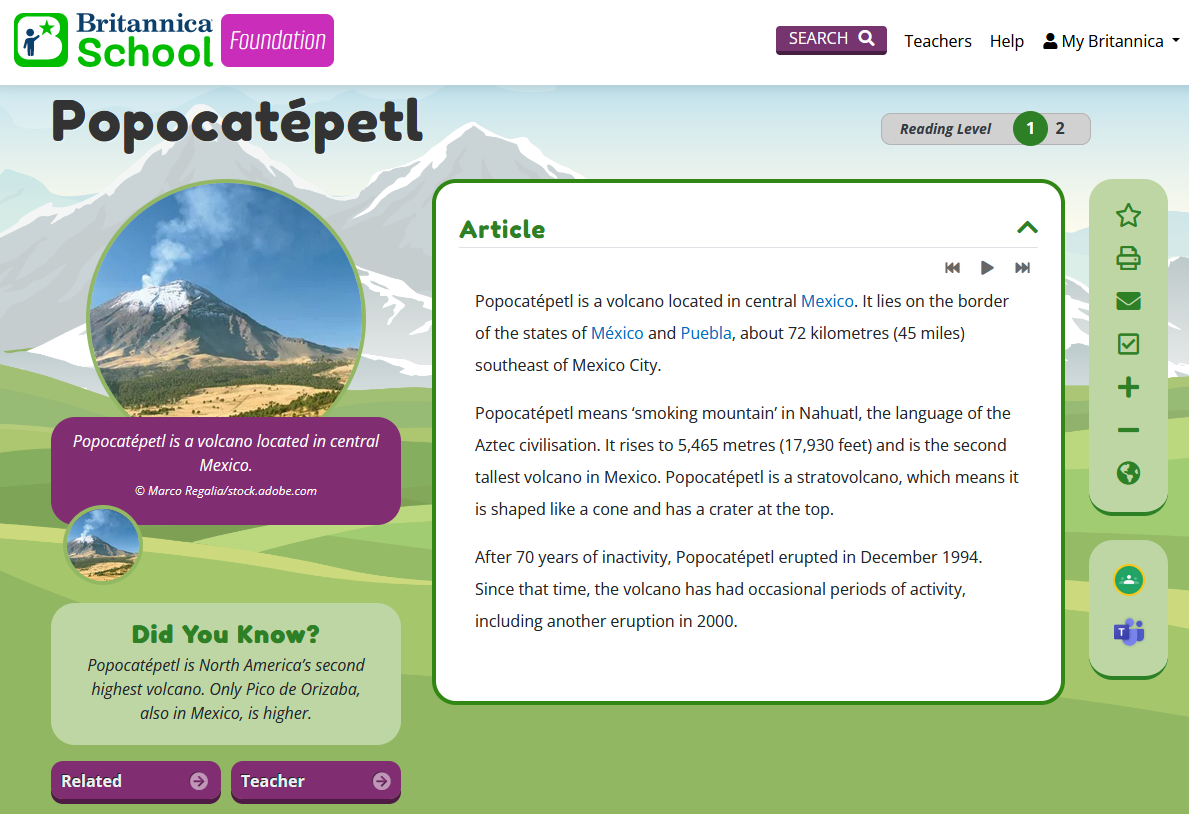 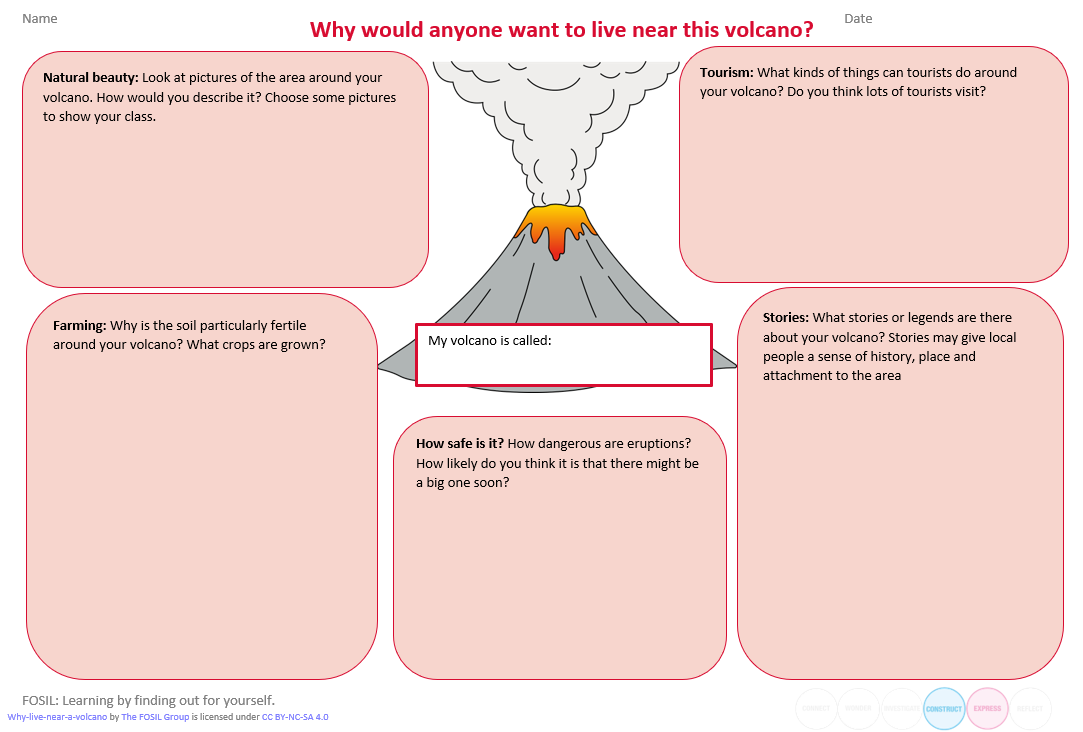 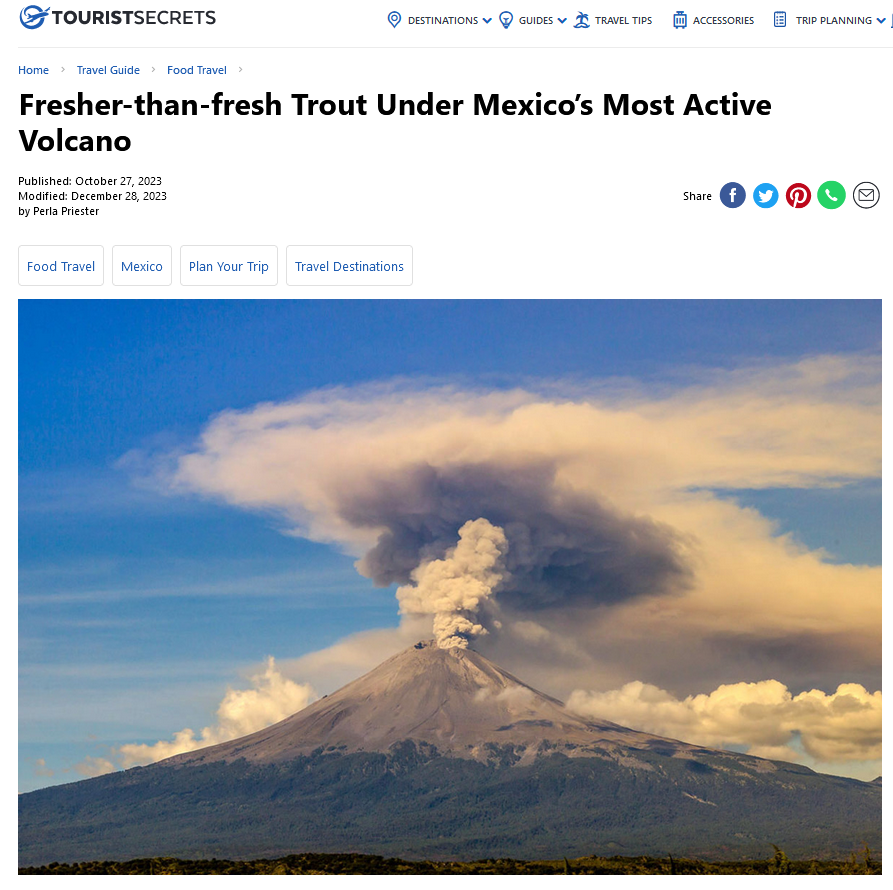 15
[Speaker Notes: Traditional ‘school’ sources like Britannica didn’t work for this. Lots of facts but not much information about what it is like to live near a volcano. Gave some generic reasons for volcanoes in general but nothing specific for most of our named volacanoes. Had to look further afield. Really hard to find info at the right level – so needed to use curated sources.]
Grade K Signature Work Inquiry
Class topic over 6 weeks
Who would want to visit Guernsey?
Visited a range of local attractions to gather information
Surveyed family members to find out what they wanted in a holiday destination and presented data visually
Produced a work of art and an information poster about each destination
Put on an exhibition for parents and special visitors from the local Tourist Board
Sold tickets and snacks at the exhibition
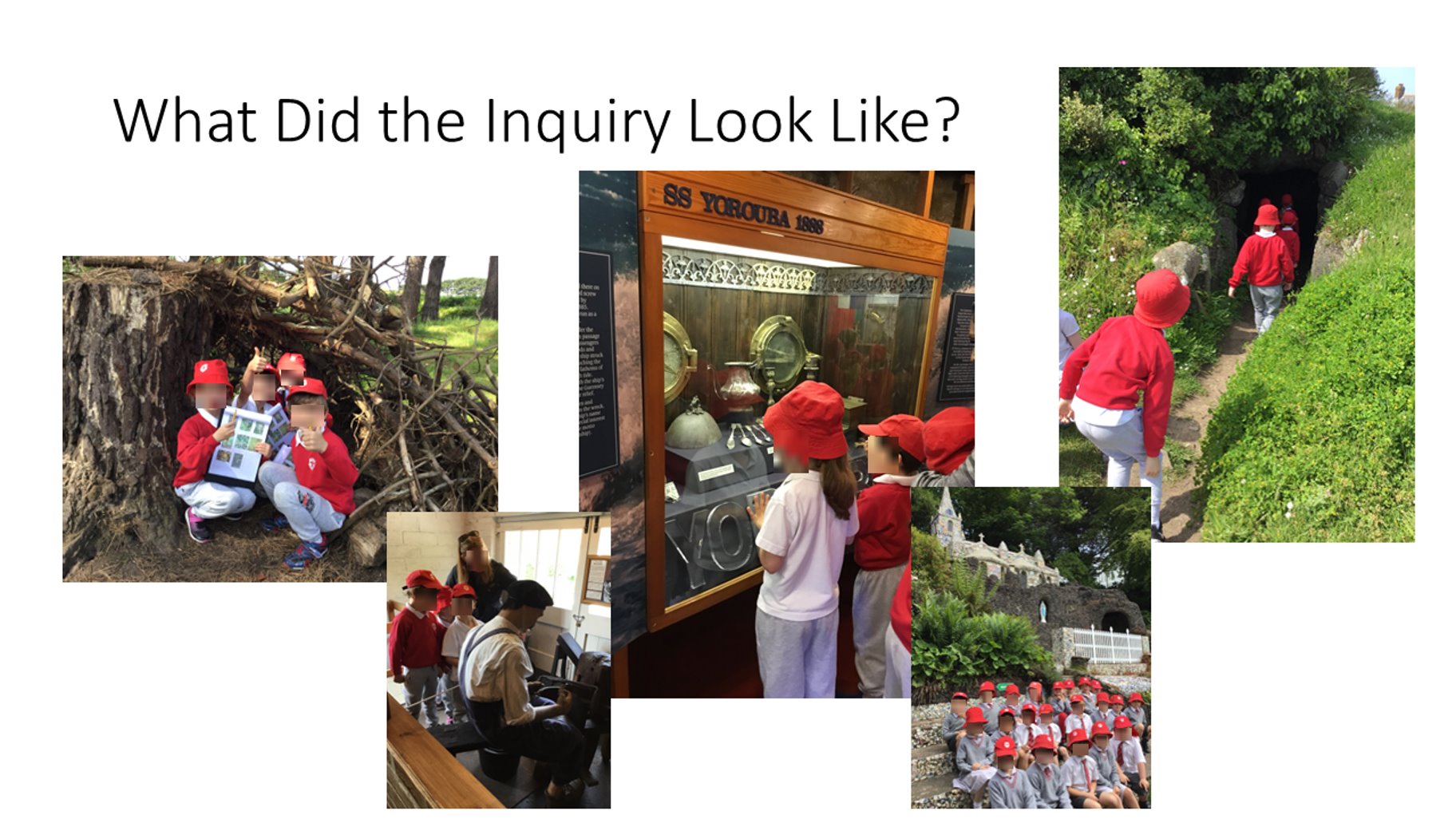 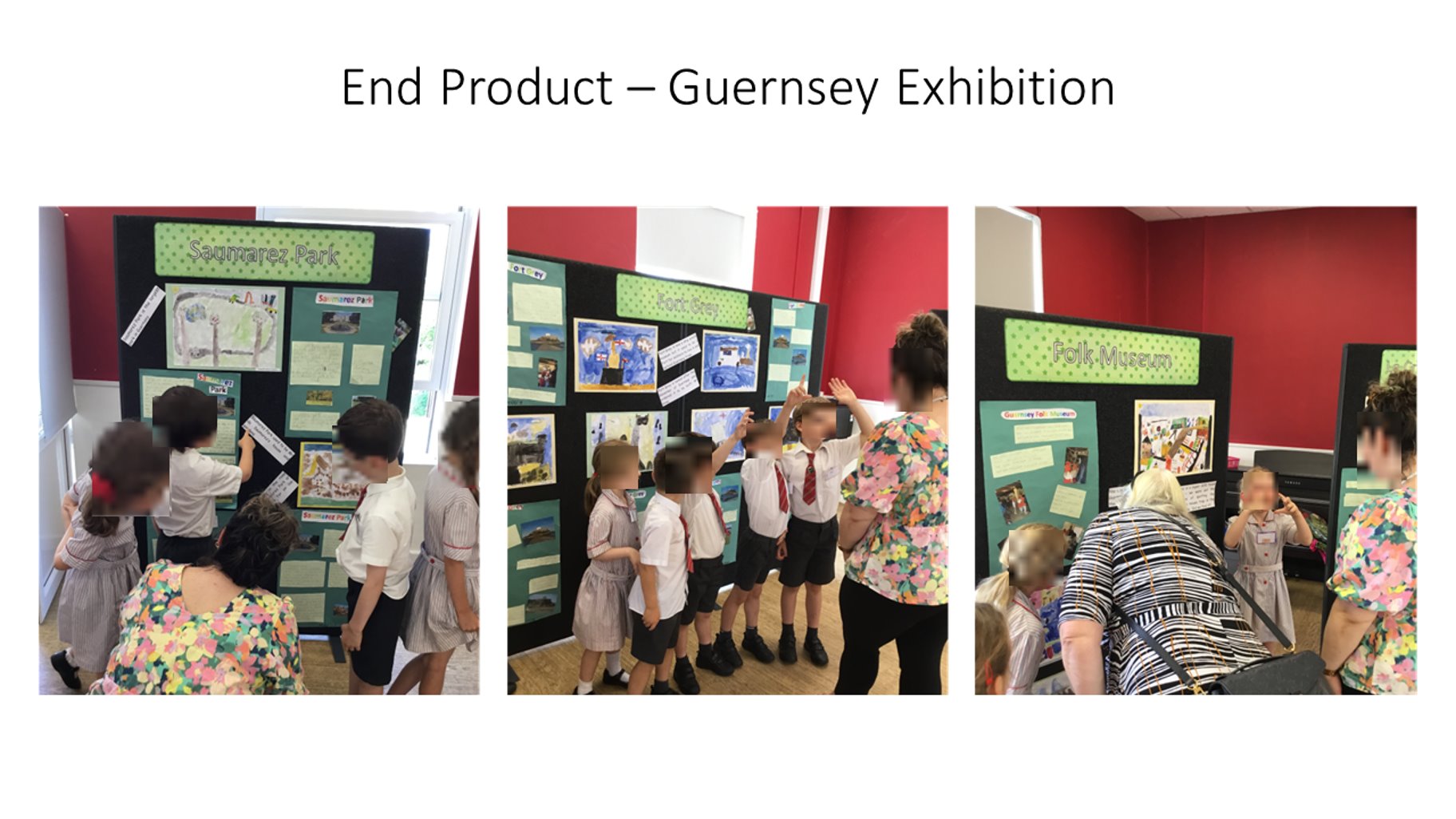 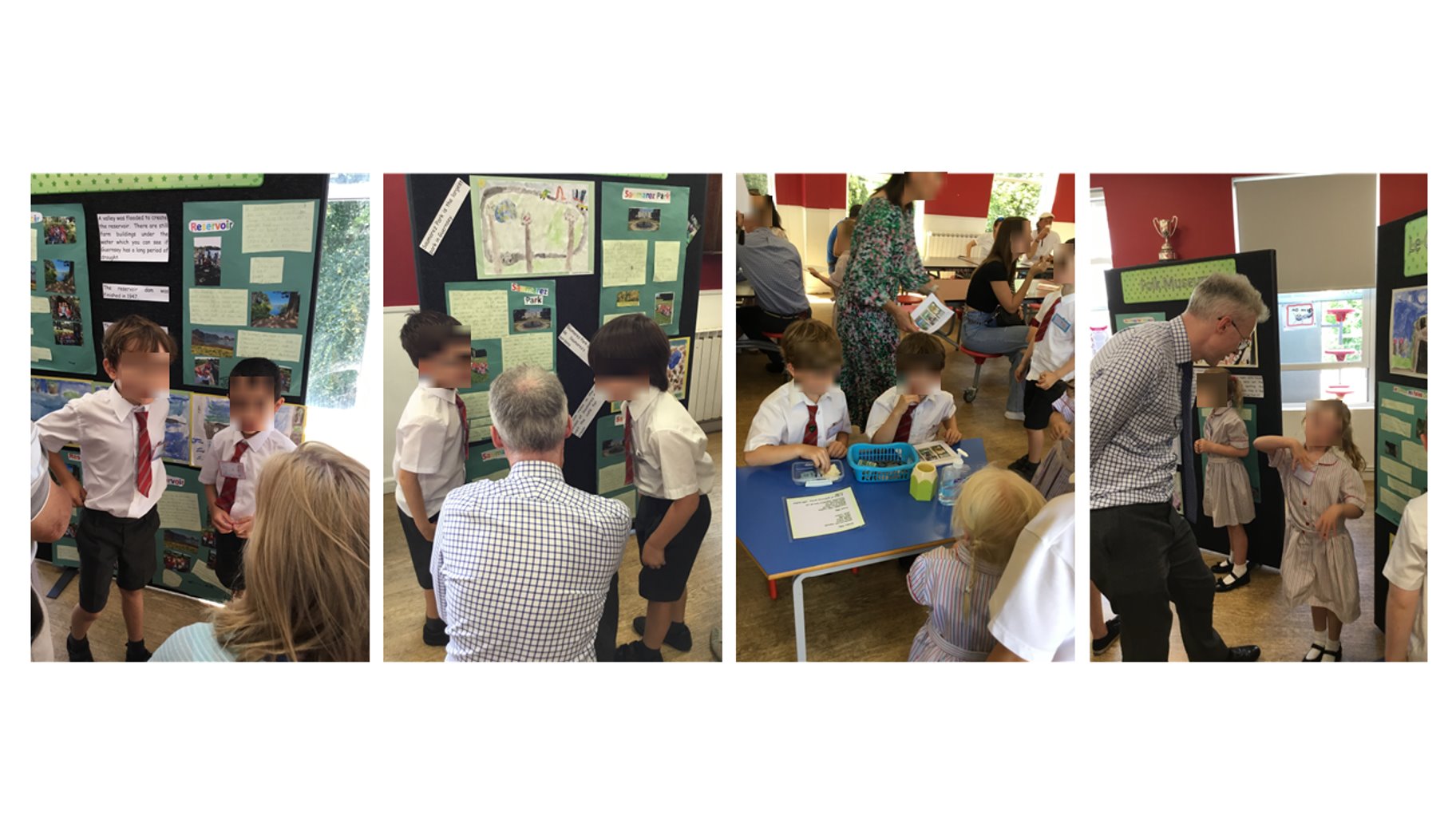 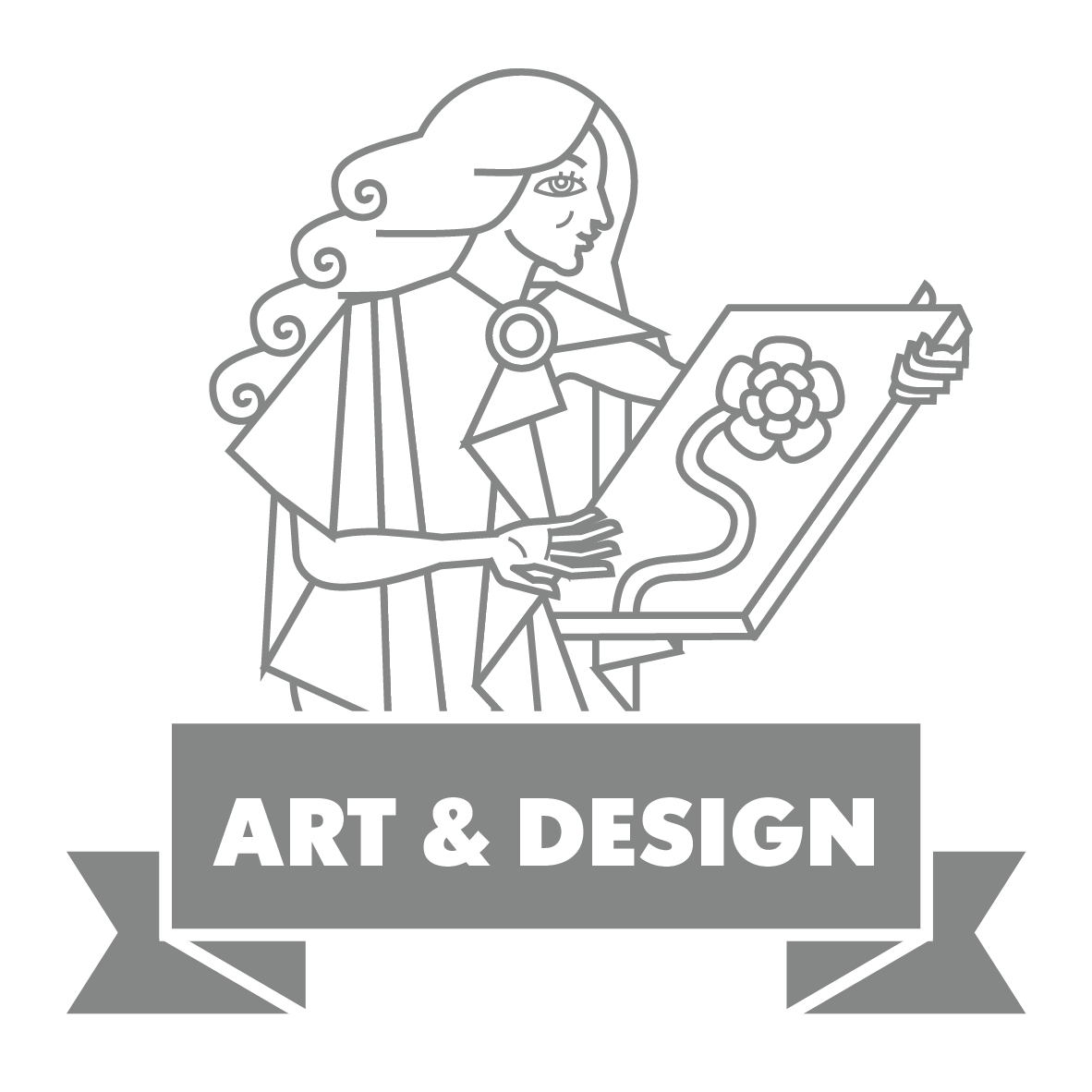 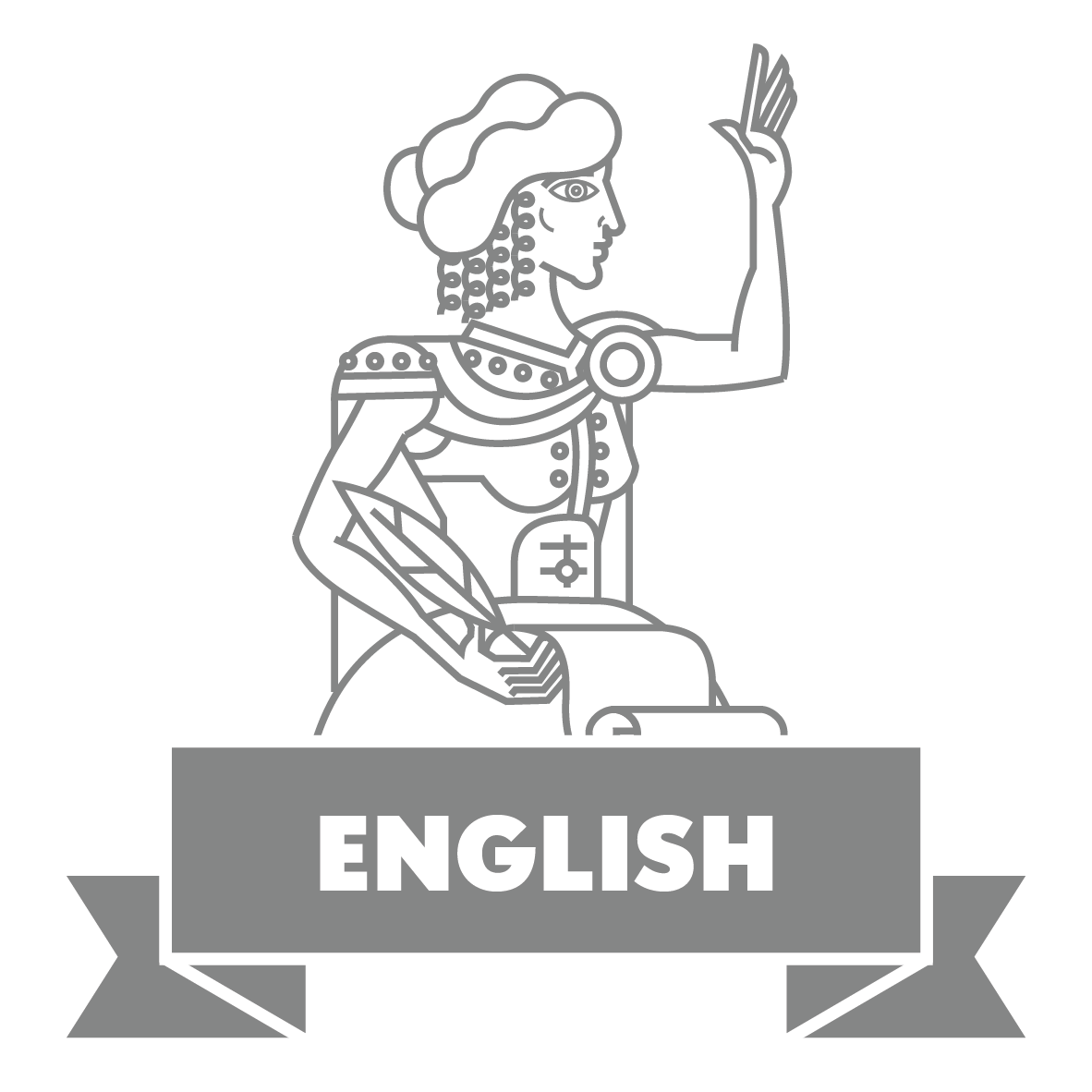 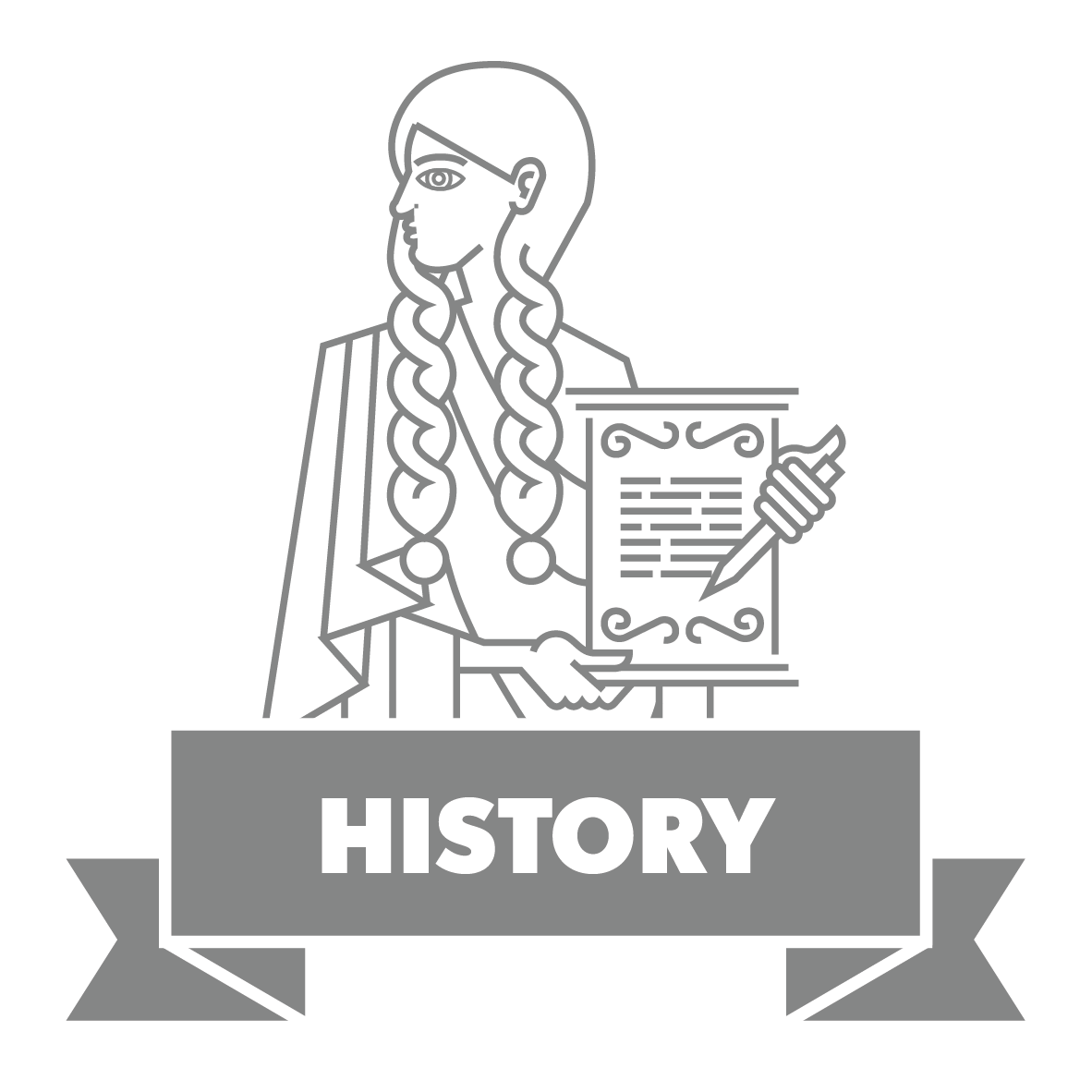 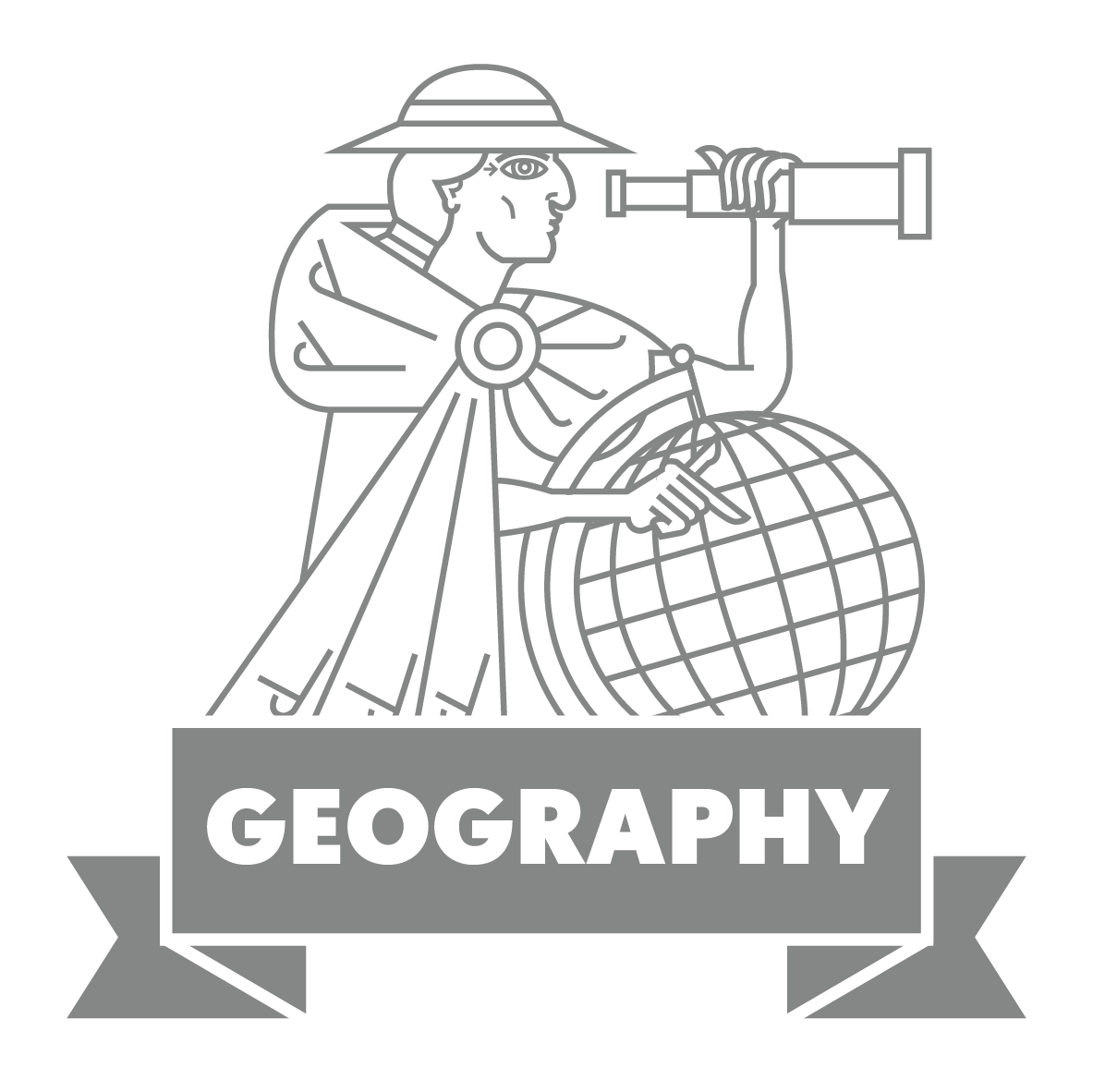 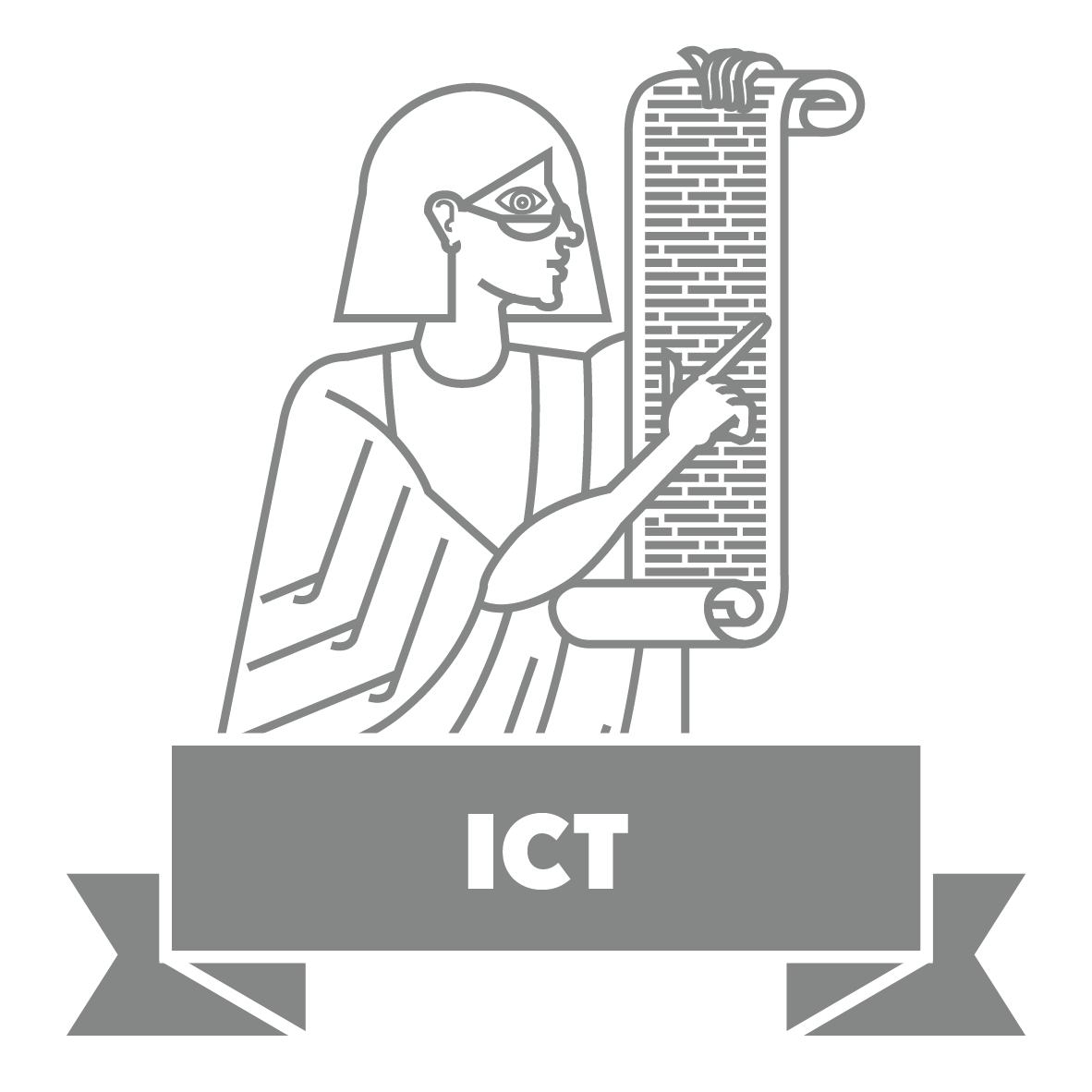 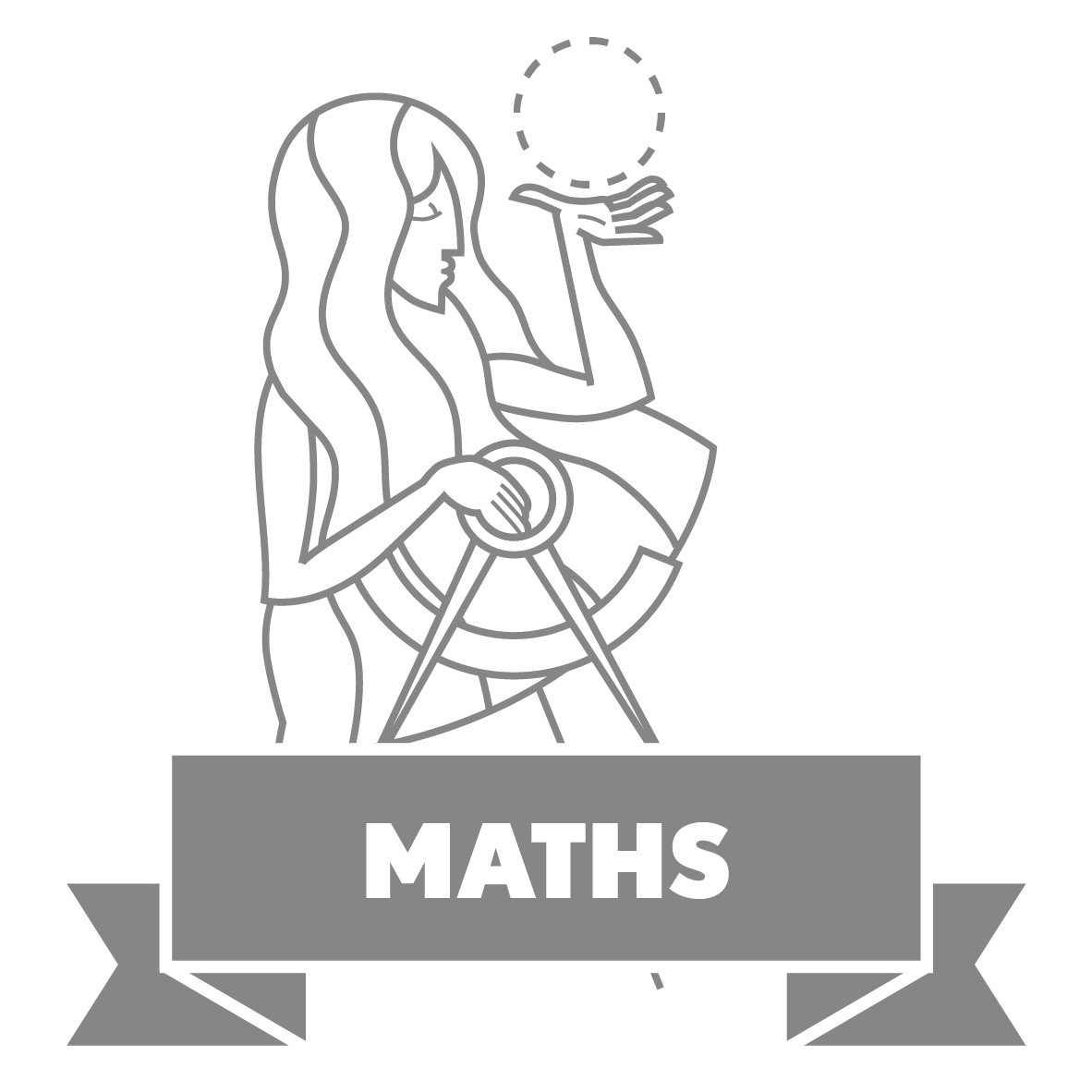 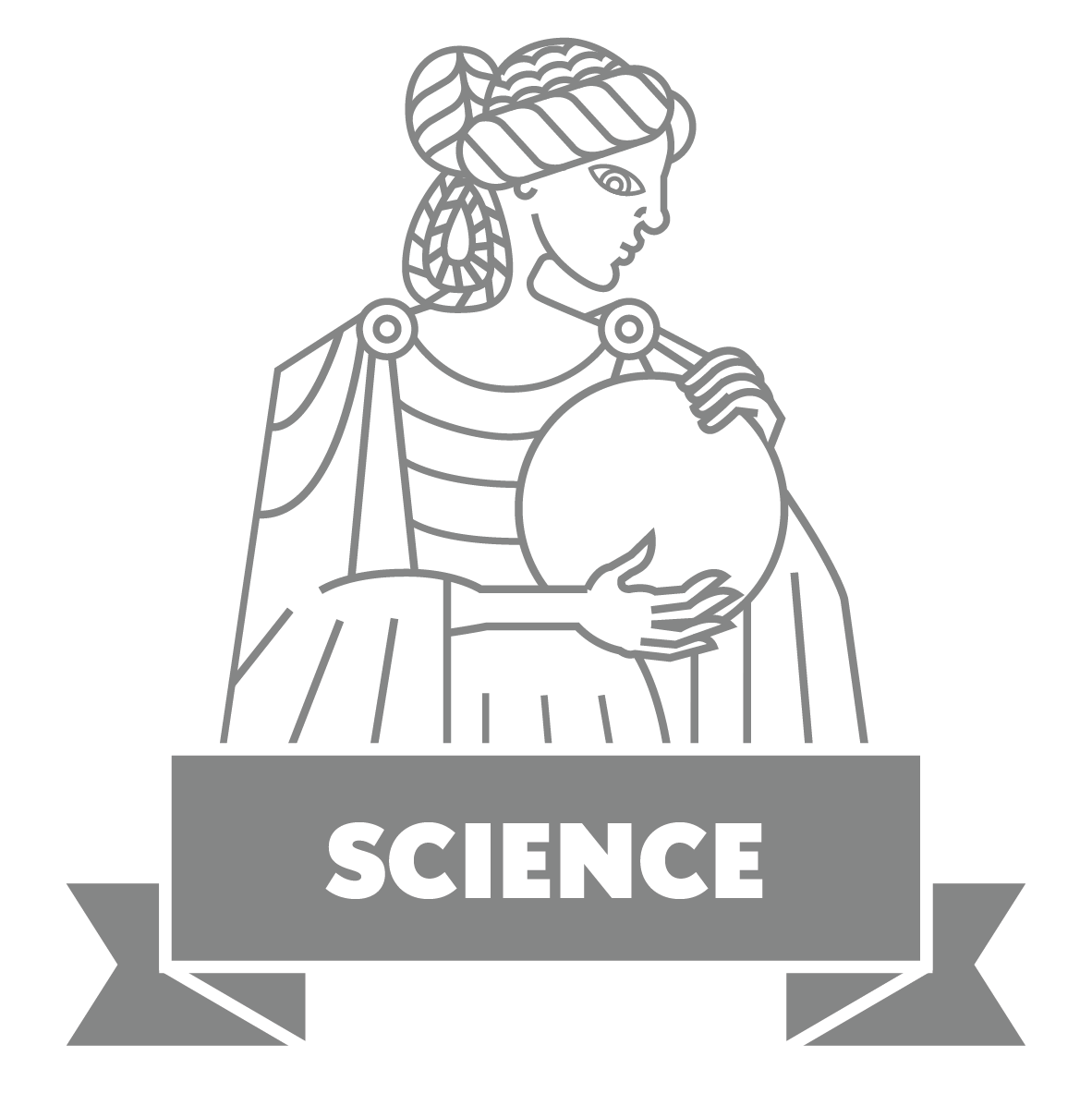 Grade 5 Signature Work Inquiry
8-month inquiry journey over a variety of subjects
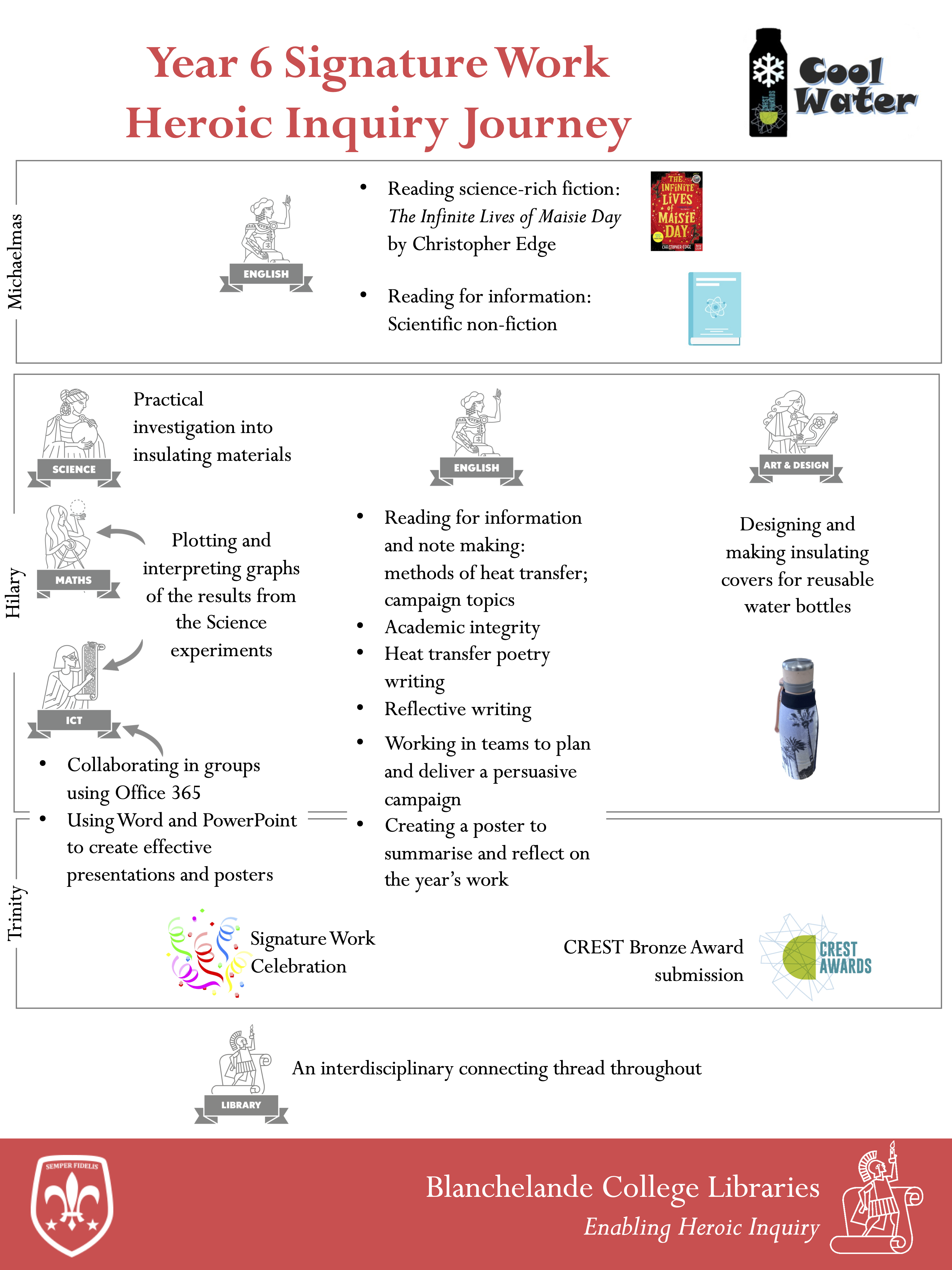 Cool Water: Taking care of our own health and the health of our planet
Grew out of a Science investigation into conductors and insulators
Developed a linked Art & Design project to make insulating covers for water bottles
Framed as a dual-purpose inquiry to persuade pupils to drink more water AND to reduce their use of single-use plastic bottles
Concluded with persuasive campaigns along these two themes, followed by a public ‘celebration evening’ for parents
6 ICT lessons
Weekly English lesson for a year
Grade 8 Signature Work Inquiry
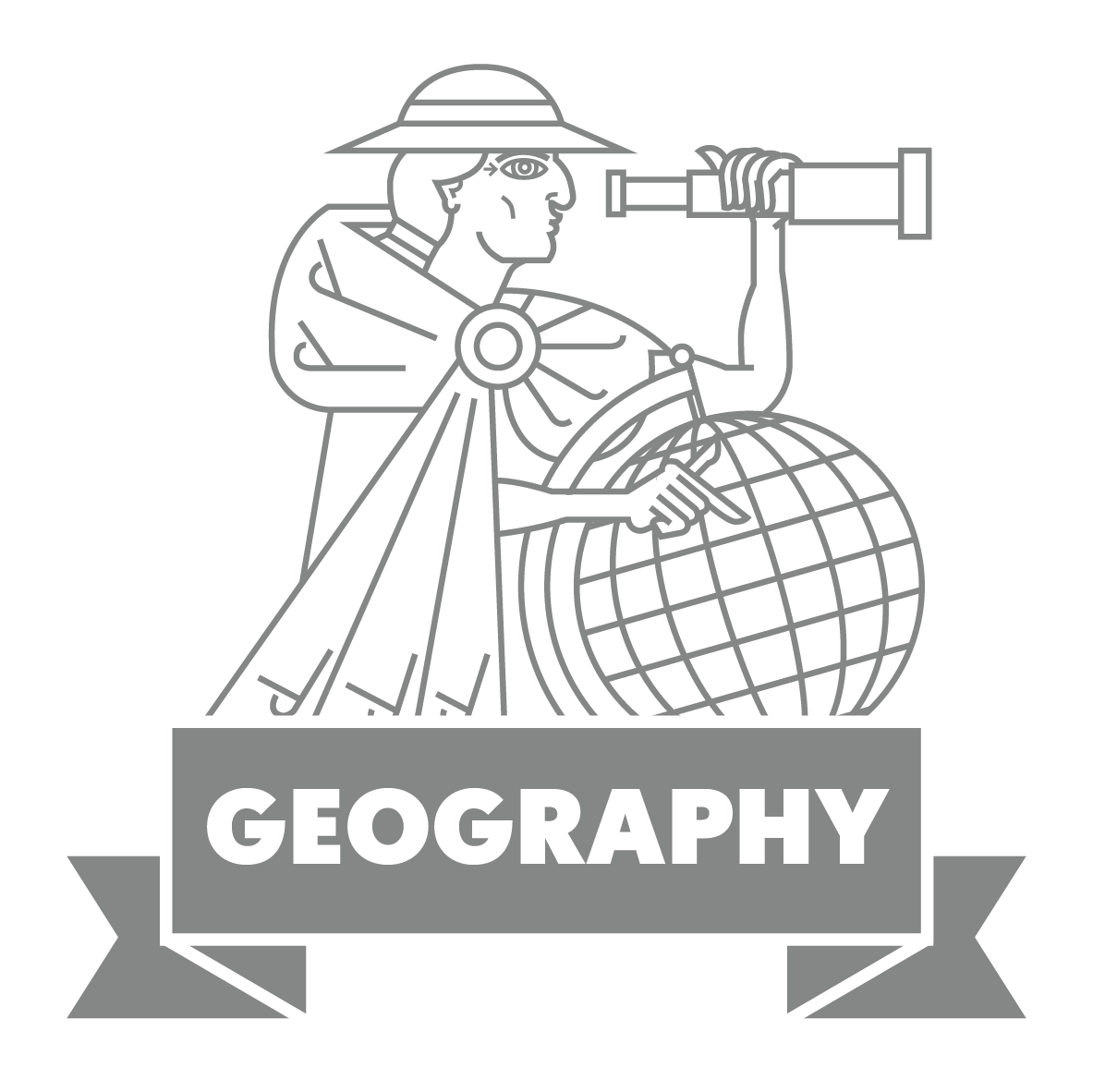 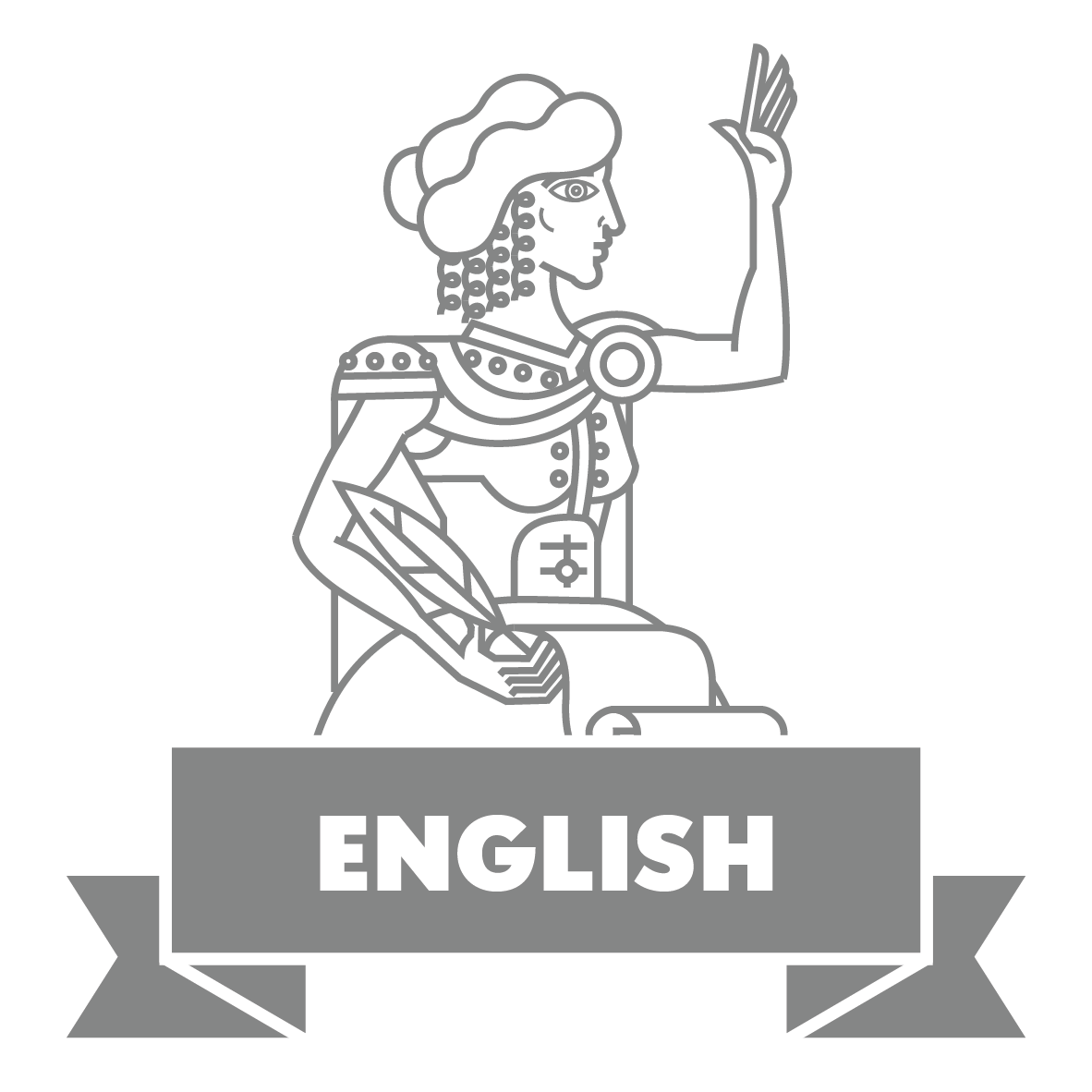 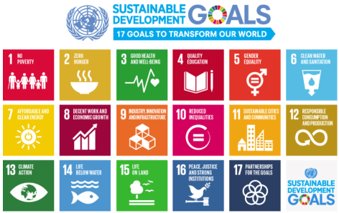 The Future Needs YOU: Living Well in a World Worth Living in
Rooted in the UN Sustainable Development Goals
Choose a focus SDG and associated Target to narrow focus and further personalize
Six-week ICT course on digital inquiry skills plus word processing and citing and referencing
Weekly English lesson to read for learning
Culminates in GCSE English Language Speaking & Listening Non-Examined Assessment
Leads into Higher Project Qualification for some
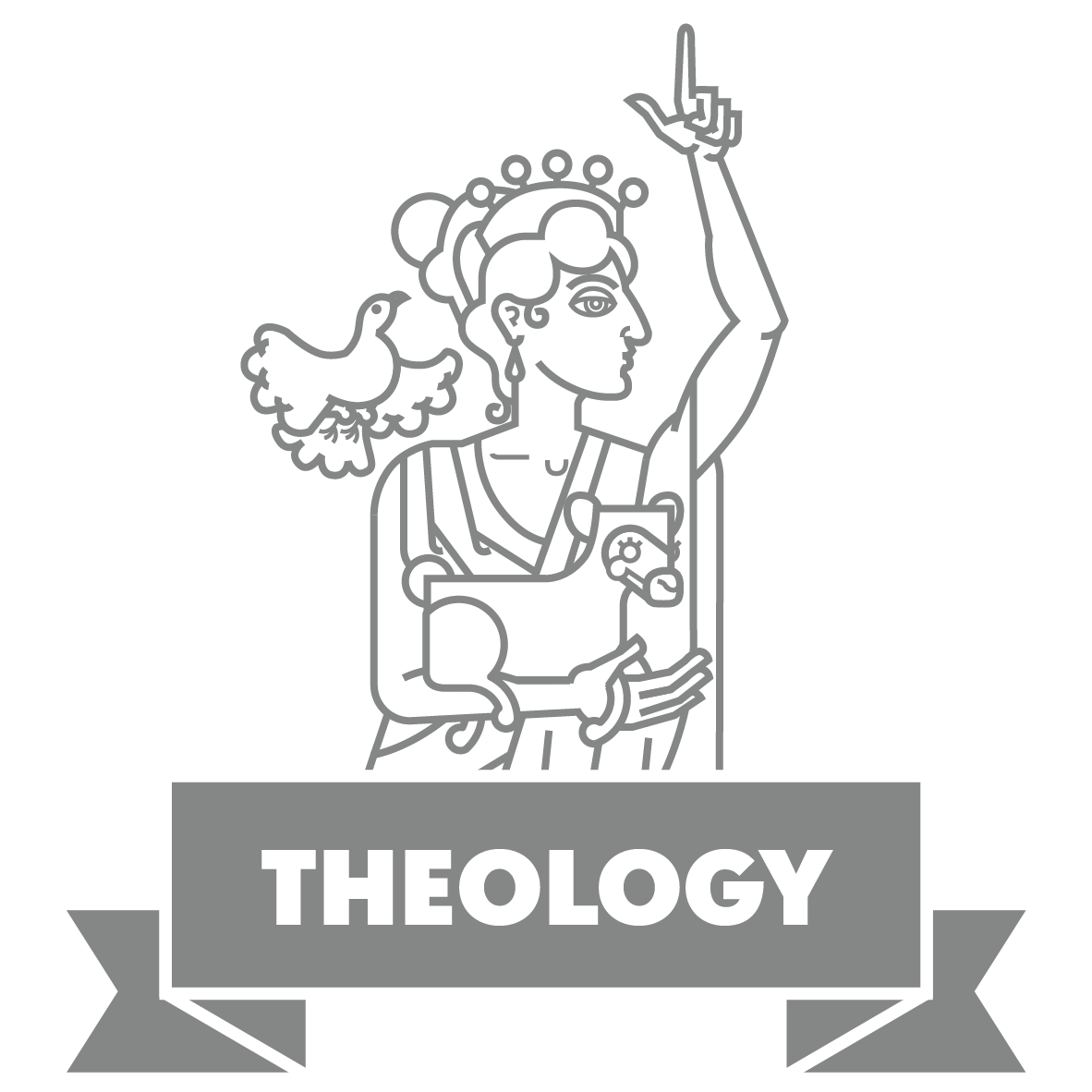 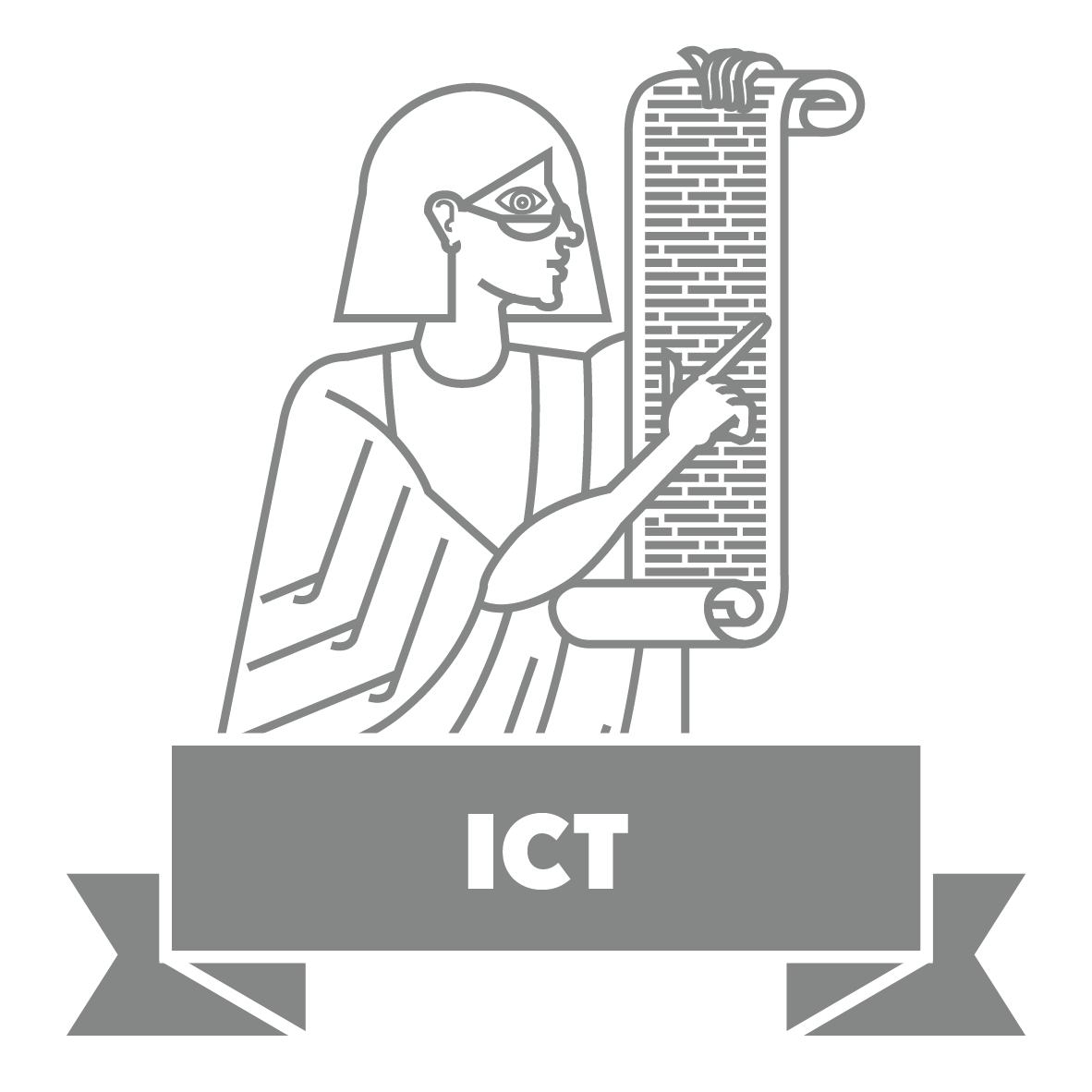 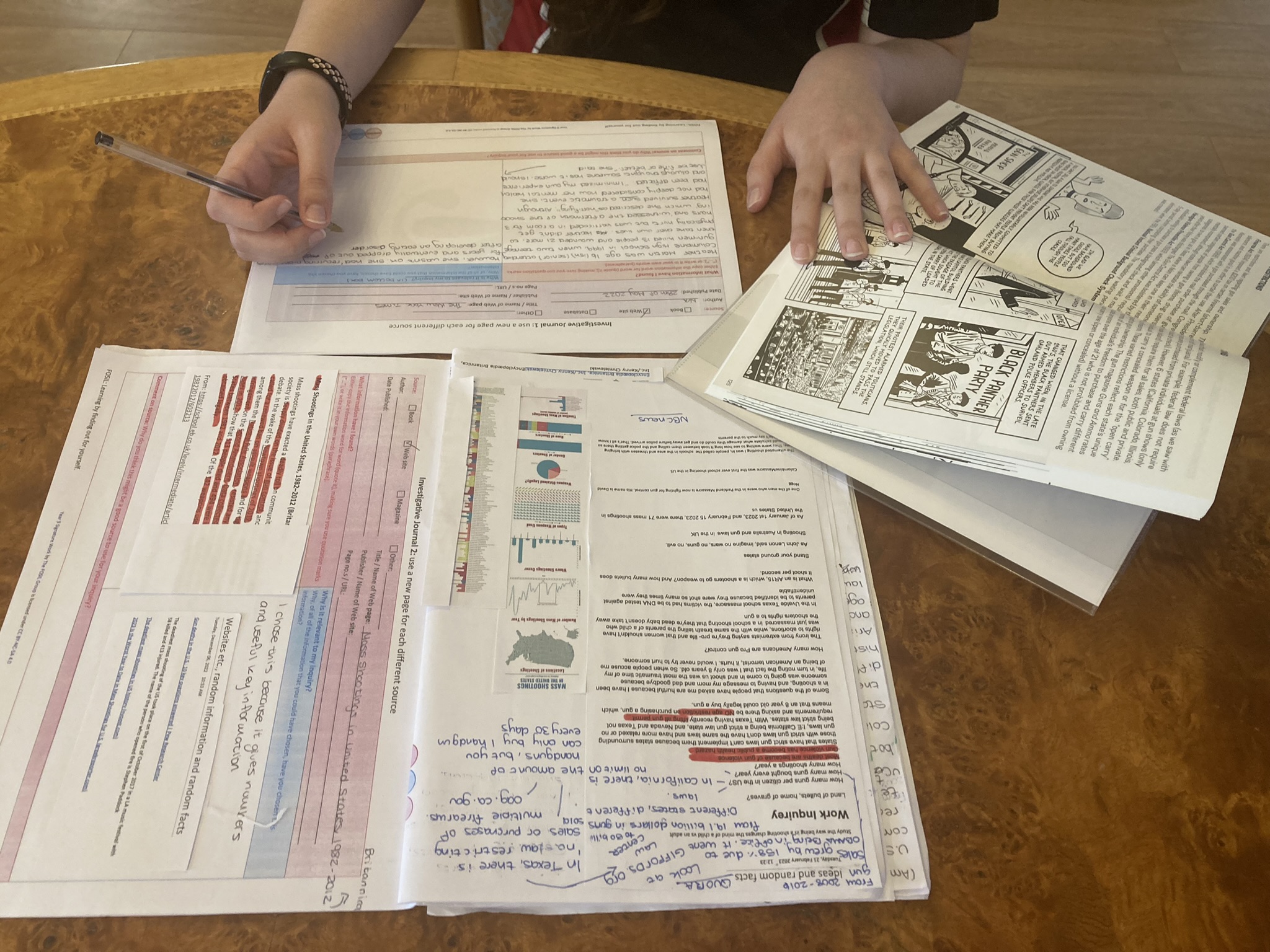 Building Communities of Inquiry
Thank you!

Barbara Stripling
bstripli@syr.edu

Darryl Toerien
toeriend@blanchelande.sch.gg

Jenny Toerien
toerienj@blanchelande.sch.gg
“The curriculum is not just a body of knowledge; it’s a group of communities we must encourage our students to join.”
		Michael Young (2022)

“Each classroom is thus unique. And so…teacher and students together must become a community of inquiry with respect to all aspects of the life of the classroom and all areas of the curriculum.”
	Gordon Wells / Developing Inquiring 	Communities in Education Project (2001, p.7)
19
[Speaker Notes: Young, M. (2022, September 21). What we’ve got wrong about knowledge & curriculum. (G. Duoblys, Interviewer) Tes Magazine.

Wells, G. (2001). The Case for Dialogic Inquiry. In G. Wells (Ed.), Action, Talk, & Text: Learning and Teaching Through Inquiry (pp. 171-194). New York, NY: Teachers College Press.]
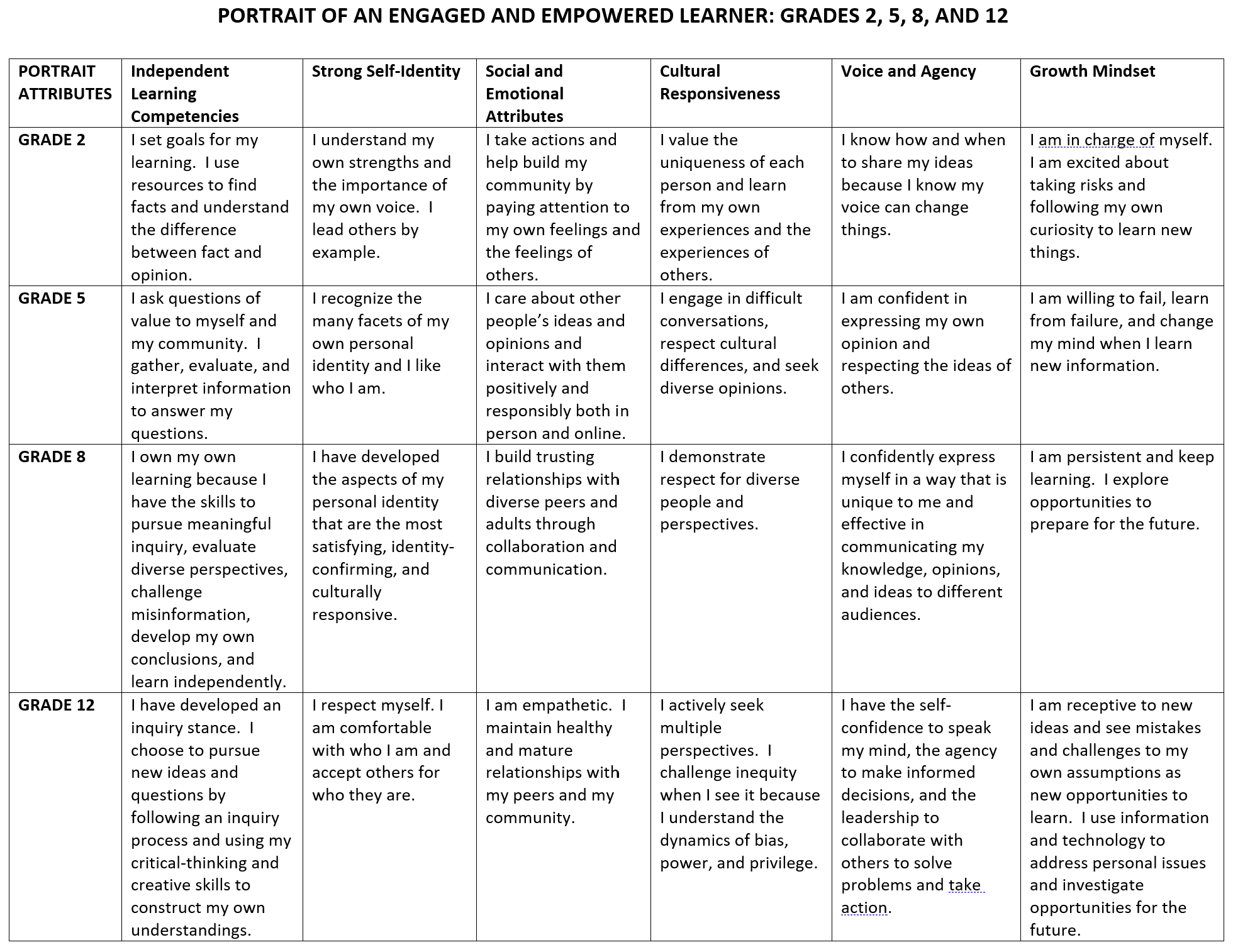 20
How Is the Promise of Inquiry Broken?
Inquiry as a dynamic process and skills is divorced from learning important content.
		Neil Postman (1979, p. 214)
Inquiry is reduced to a mechanical process with no spirit of wonder and puzzlement.
		Neil Postman (1979, p. 214)
Without both a spirit of wonder and puzzlement and a dynamic process, inquiry is reduced to a thoughtless fact-finding activity.
Increasing emphasis on the “engineering of learning” based on ‘hard evidence’ from the field of cognitive science endangers the possibility of inquiry.
		Neil Postman (1996, pp. 26-27)
[Speaker Notes: Postman, N. (1979). Teaching as a Conserving Activity. New York, NY: Delta.

Postman, N. (1996). The End of Education: Redefining the Value of School. New York, NY: Random House.]